2021
Darlington County Community Action Agency
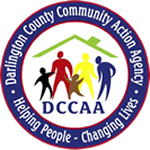 Annual Meeting
2021
Shaquana Adams – Case Worker
Mary Arrington – Receptionist (Goodwill)
Bertha Ashley – Case Worker
Pamela Stevenson – Case Worker/Youth Leadership Coordinator
Betty Stogner – Receptionist (Goodwill)
Shauntiera Stuckey – Case Worker
Georgia Thomas – Receptionist (Senior Employment)
Melanie Wilson – Case Worker
Rosa McLeod – Assistant Program Director
La’Quantia Goodman – Program Director
COMMUNITYSERVICES
Who are we?
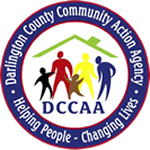 2
WHERE ARE WE?
2021
Darlington Outreach Site
DCCAA Central Office
223 Law Plantation Road
Darlington, SC 29540
325 West Washington Street
Hartsville, SC 29550
Society Hill Outreach Site
Lamar Outreach Site
223 Hall Street
Society Hill, SC 29593
528 Cartesville Highway
Lamar, SC 29069
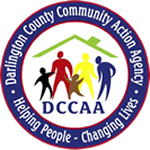 3
2021
What We Do!!
COMMUNITY SERVICE PROGRAMS
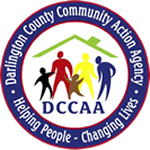 How we serve our communities!
4
GRANTS
Community Services Block Grant
(CSBG)
2021
CSBG enables DCCAA to strengthen eligible households in areas of education, employment, emergency, energy, health, housing income tax preparation, nutrition and youth leadership.
College Student Summer Employment
General Emergency Assistance Program (GEAP)
Job Supportive Services
Senior Employment Program
Volunteer Income Tax Assistance Program (VITA)
Youth Leadership Program (YLP)
Low-Income Home Energy Assistance Program (LIHEAP)
LIHEAP provides funds to assist individuals with home energy bills, energy crises and weatherization and energy-related minor home repairs.
Direct Assistance (DA)
Emergency Crisis Intervention Program (ECIP)
LIHEAP Special Assistance Program (LSAP)
Project Share Neighborhood Fund
Select LIHEAP Assistance Payment Plan (SLAPP)
Emergency Solutions Grant (ESG)
ESG helps DCCAA alleviate homelessness through homelessness prevention (rental housing) and rapid rehousing of homeless persons.
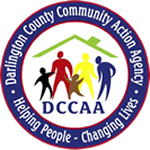 5
HIGHLIGHTS
2021
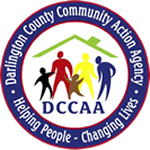 6
LIHEAP
2021
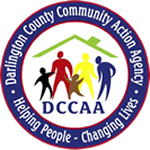 7
CSBG
2021
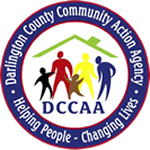 8
CSBG
2021
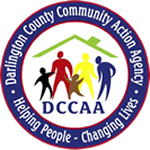 9
2021 PROJECTIONS
2021
CSBG
LIHEAP
LIHEAP Budget
10 College Students
100 GEAP Households
10 Income Management Individuals
10 Job Supportive Services Individuals
2 Senior Employment Senior Citizens
15 Youth Leadership Program Participants
60 COVID Households
$329,523.46
550 DA Households
350 ECIP Households
50 Project Share Households
20 COVID Households
ESG Budget
ESG
CSBG Budget
$15,000
Serve 20 Households
SC Stay Housing
- Budget
$142,638.99
$311,824.32
Serve 42 Households
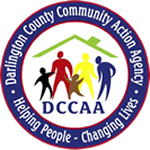 10
PROGRAM OVERVIEW
2021
2020 Activities
2020 Trainings
Youth Leadership Black History Program
Staff attended Mid Fall State Conference.
Staff Meetings/Staff Development.
2021 Targets
LIHEAP Billboards
CSBG Billboard
DMV Advertisement
Virtual Head Start Parent Meetings
Electronic Referral Log
Customer Service Training
YLP Mentorship
Appointment Software
Electronic Record Keeping
Community Outreach
New Program Brochures
Cultural Competency Training
Workplace Mental Health Checks
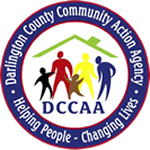 11
Upcoming Events
2021
Community Outreach – Society Hill
(Saturday, March 27)
Community Action Day
(Saturday, May 1)
Community Outreach - Darlington
(Saturday, August 14)
Community Outreach - Lamar
(Saturday, November 20)
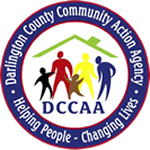 12
2021
THANK YOU!
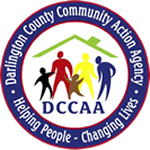 La’Quantia Goodman, MBA 
Community Services Program Director